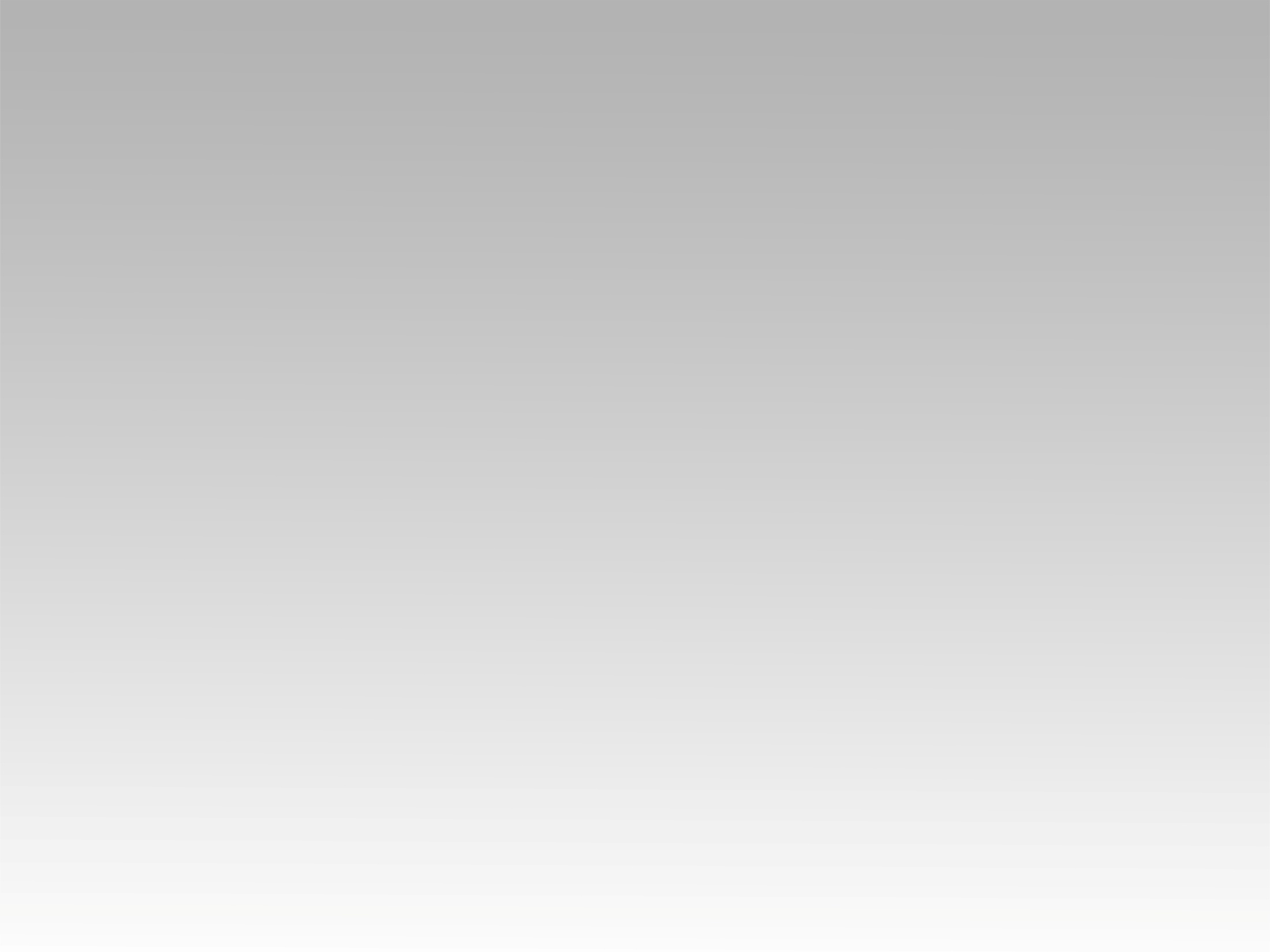 ترنيمة
أيوه إلهي صالح
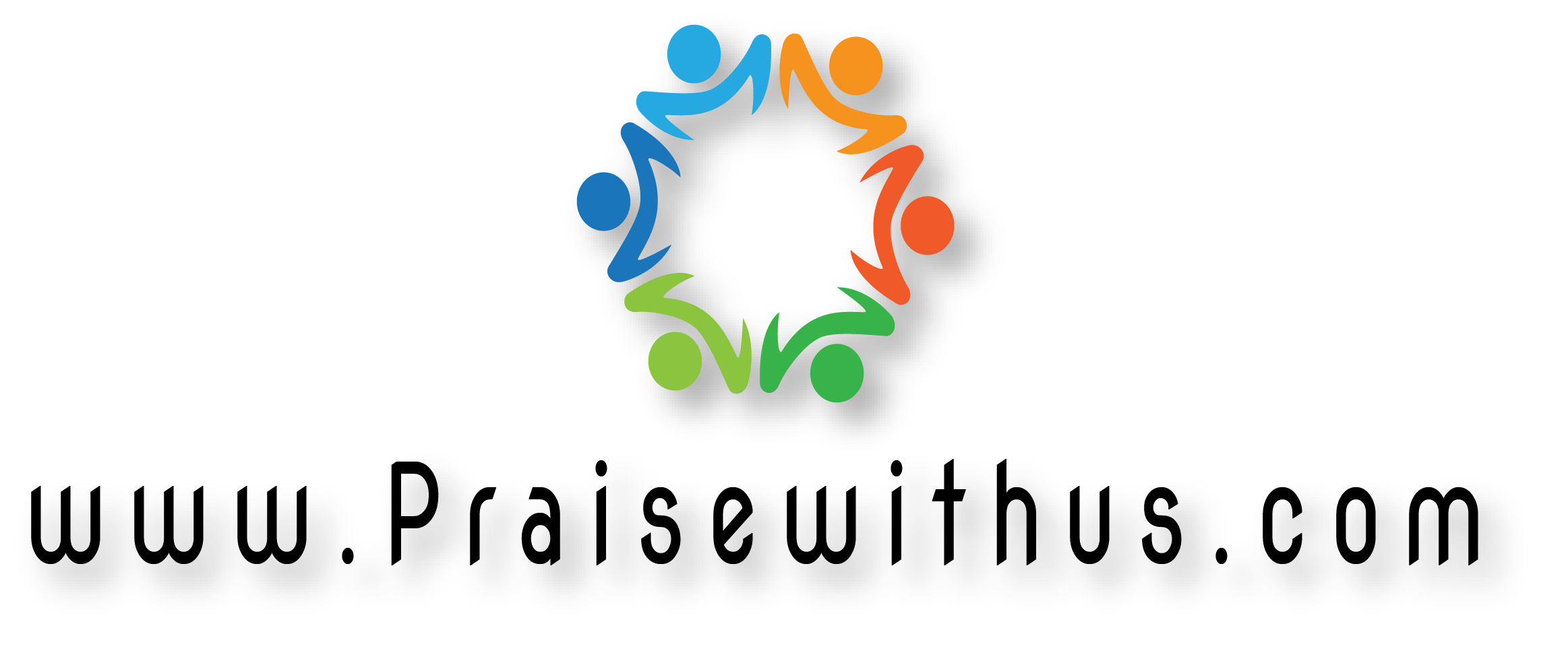 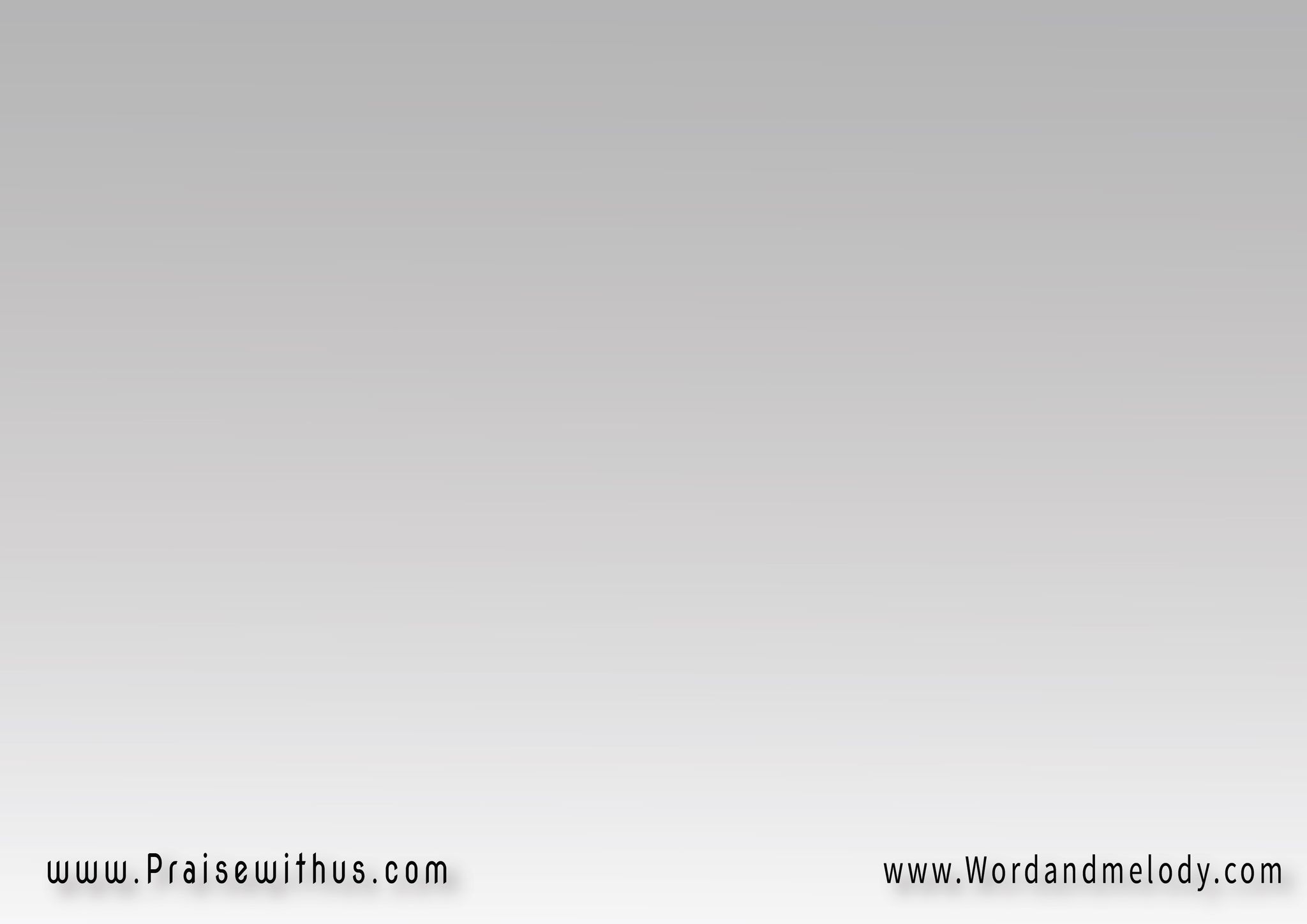 القرار:
أيوه إلهي صالح
إلهي أمين
يِشهَد عنُّه امبارِح
وِكلّ السِّنين
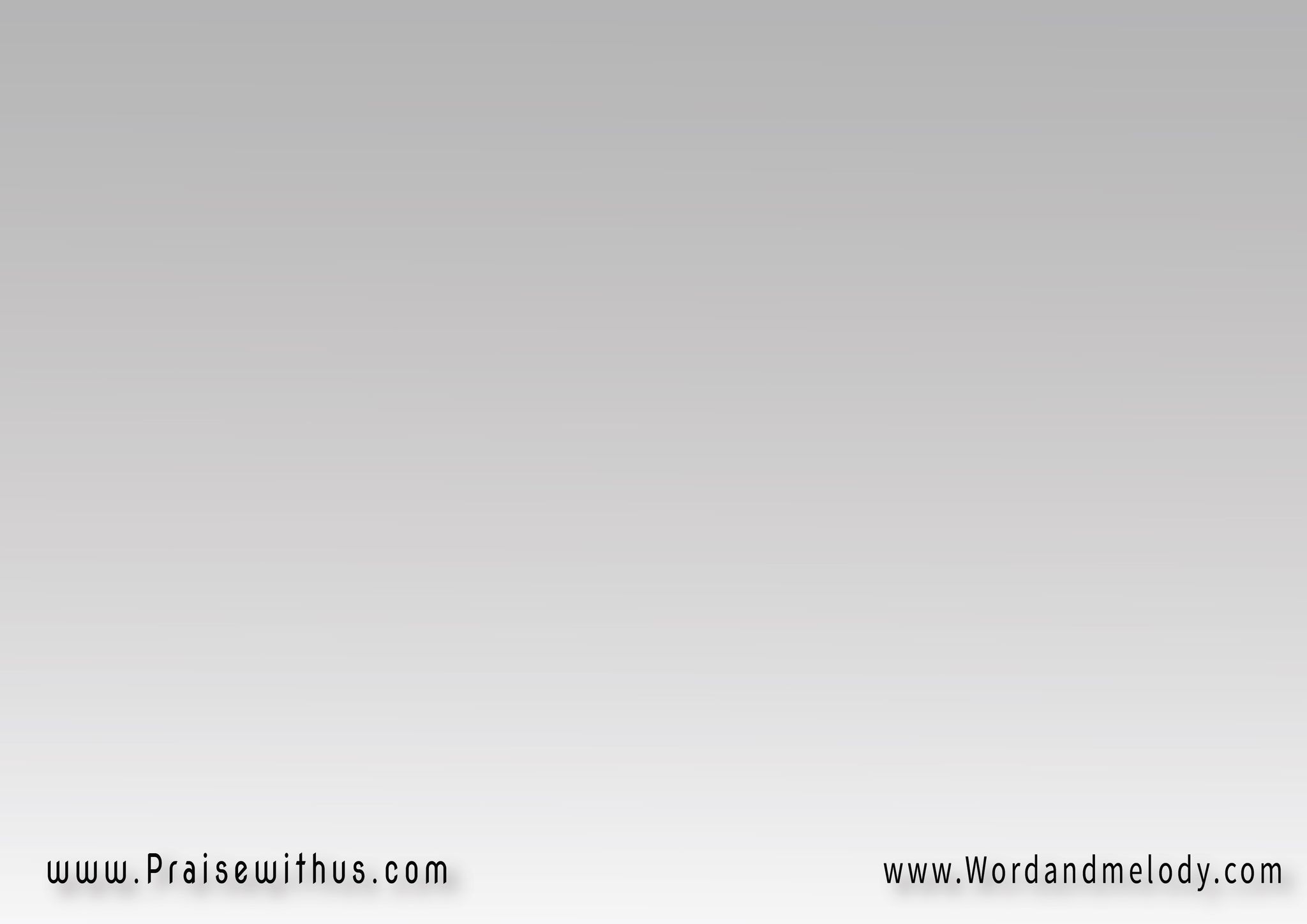 1-
أيوه إلهي حيّ
حُبُّه ما لُه زَيّ
جِه عشاني وخَد مكاني
وكان تدبيرُه صالح
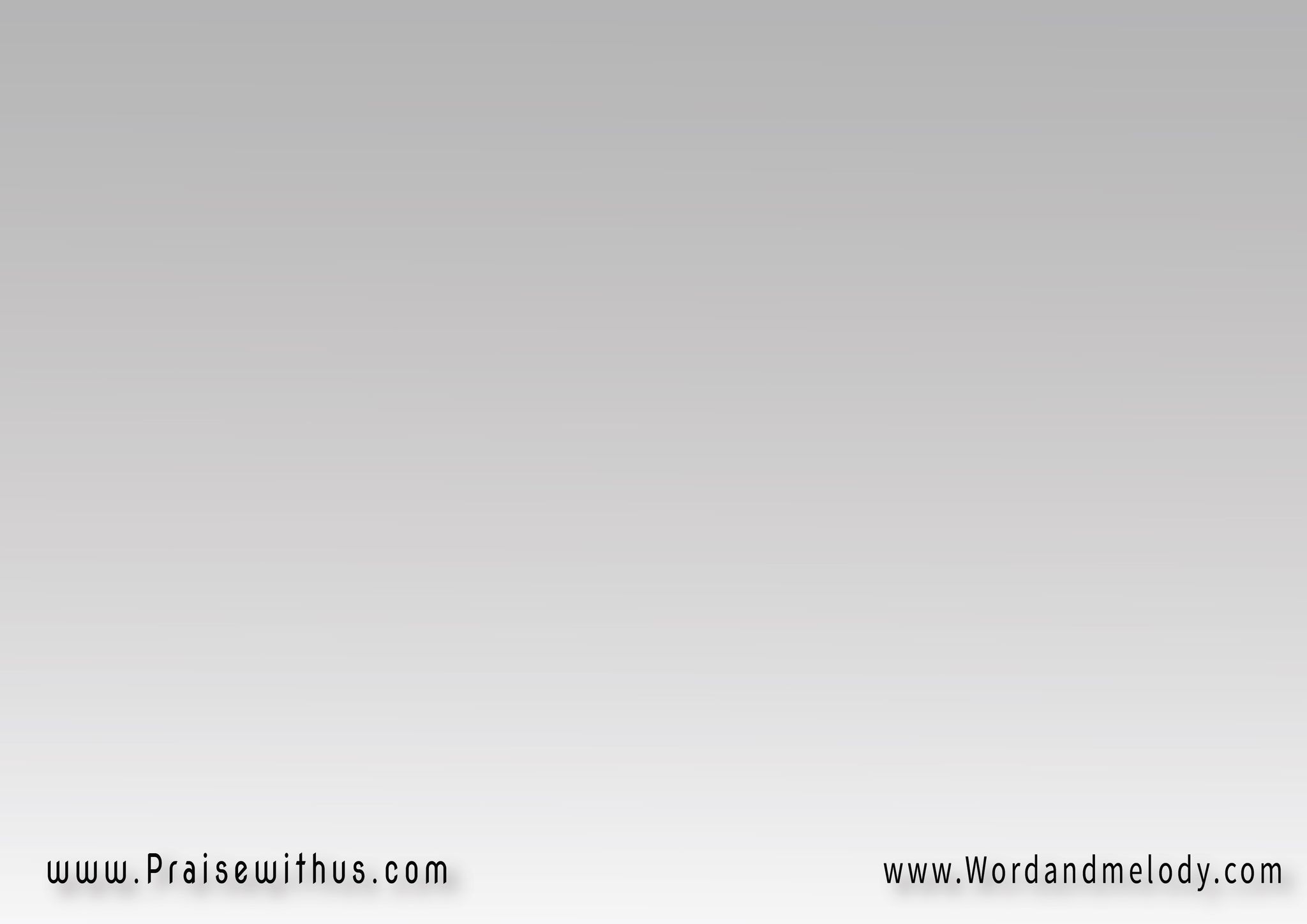 القرار:
أيوه إلهي صالح
إلهي أمين
يِشهَد عنُّه امبارِح
وِكلّ السِّنين
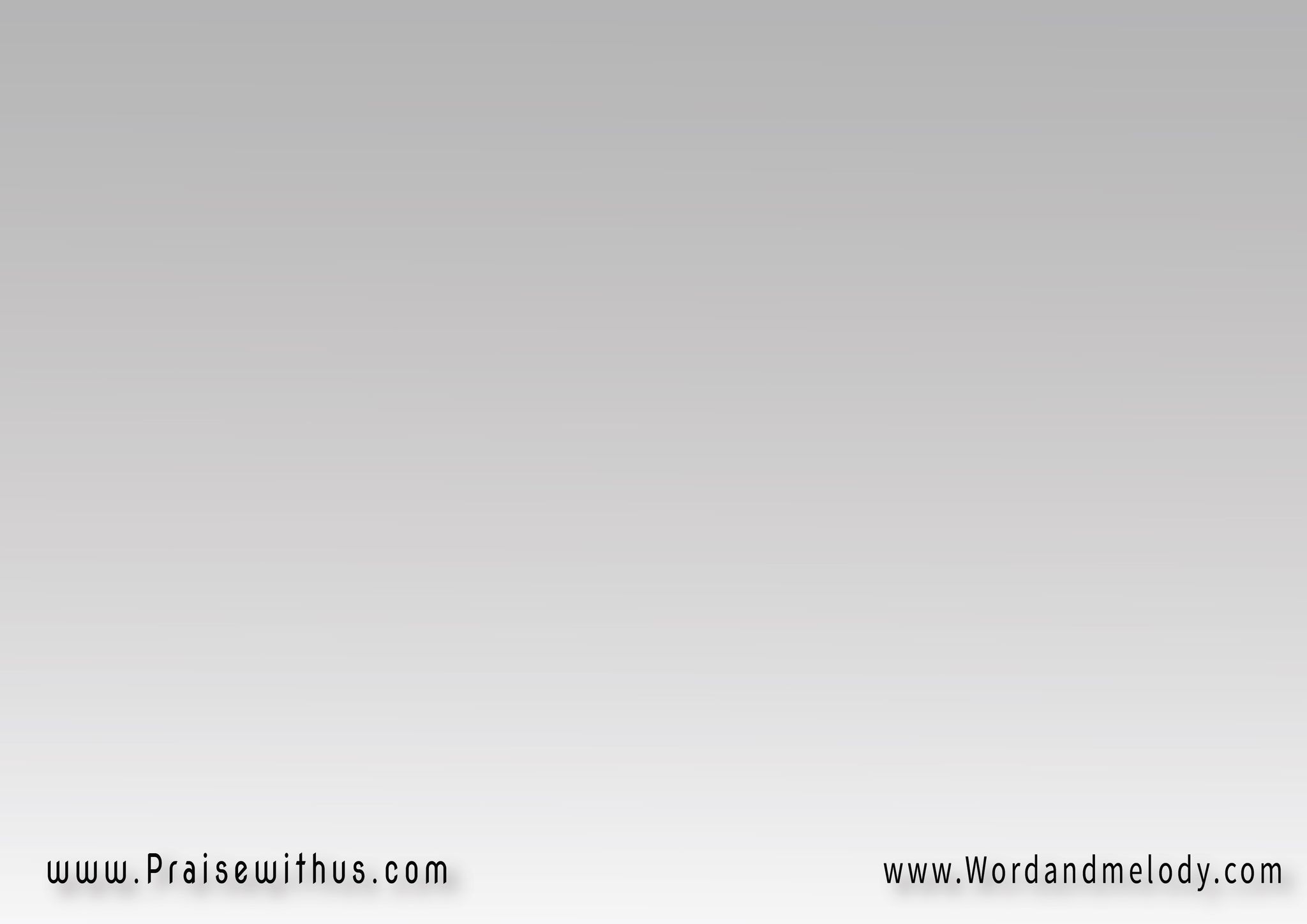 2-
أيوه إلهي عظيم
وفي العَطَا كريم
فايض خِيرُه وما لِيش غِيرُه
ودايمًا هو صالح
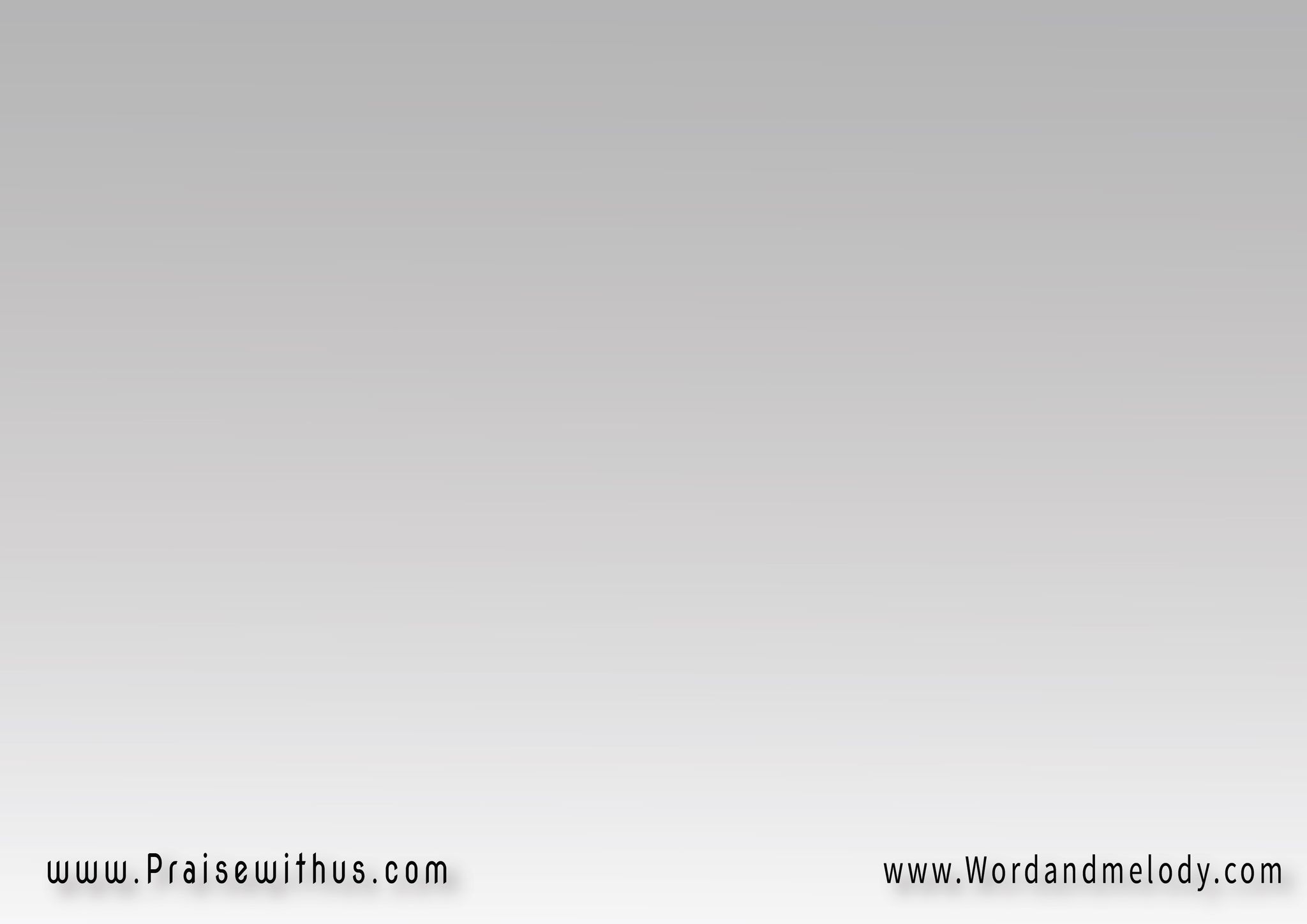 القرار:
أيوه إلهي صالح
إلهي أمين
يِشهَد عنُّه امبارِح
وِكلّ السِّنين
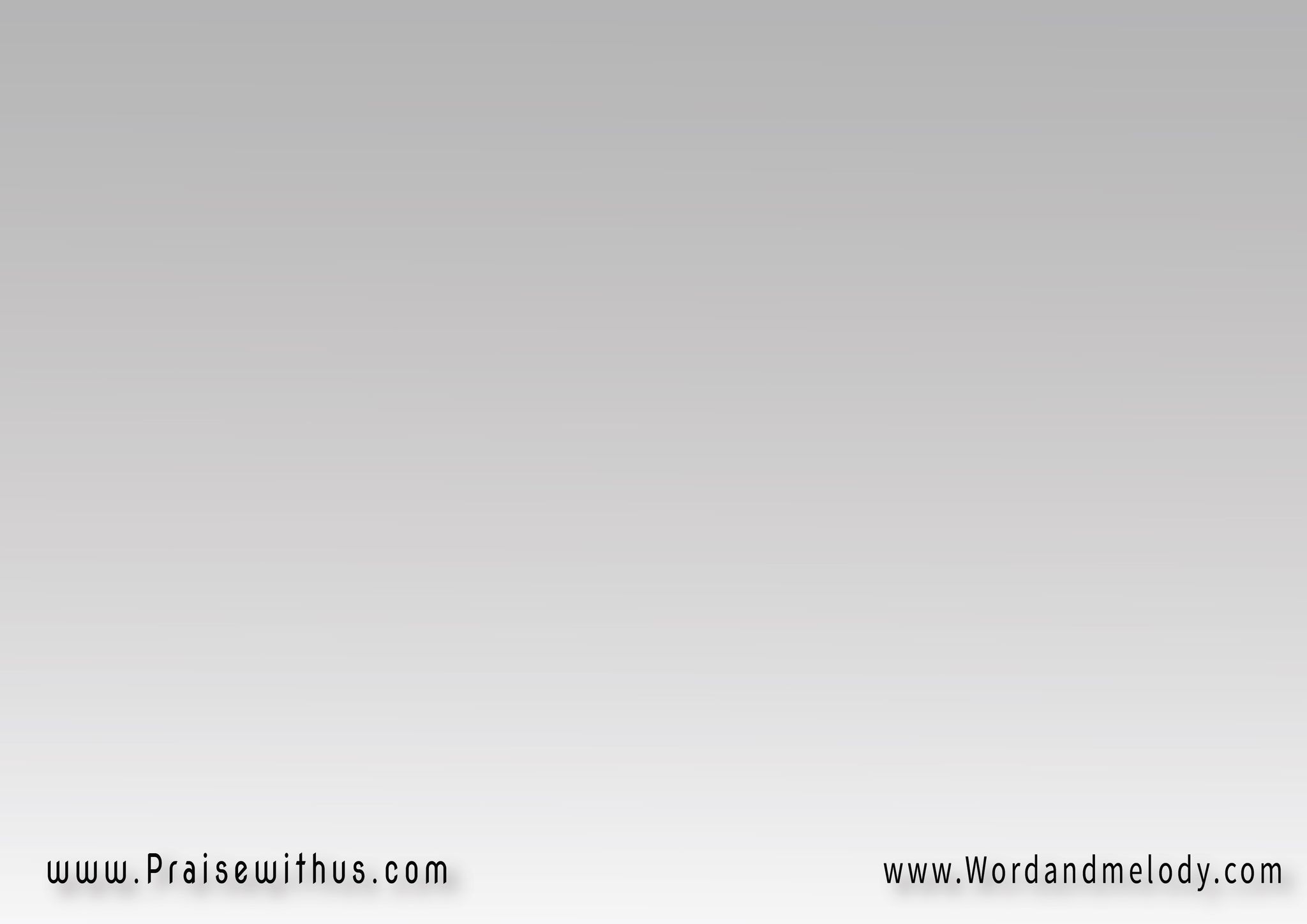 3-
أيوه إلهي قدير
وضامِن المَسِير
هو سَنِيدي وماسِك إيدي
علشان هو صالح
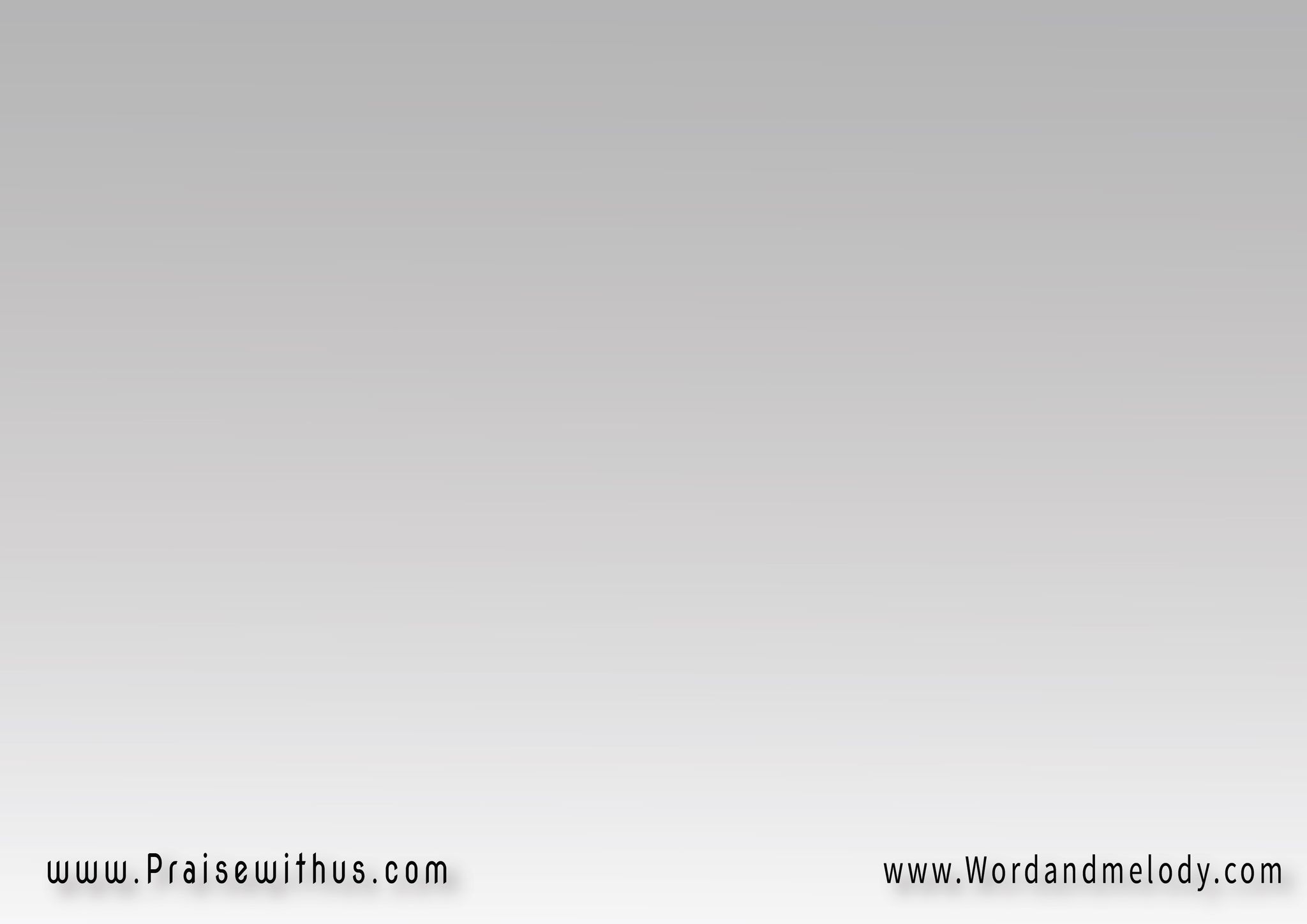 القرار:
أيوه إلهي صالح
إلهي أمين
يِشهَد عنُّه امبارِح
وِكلّ السِّنين
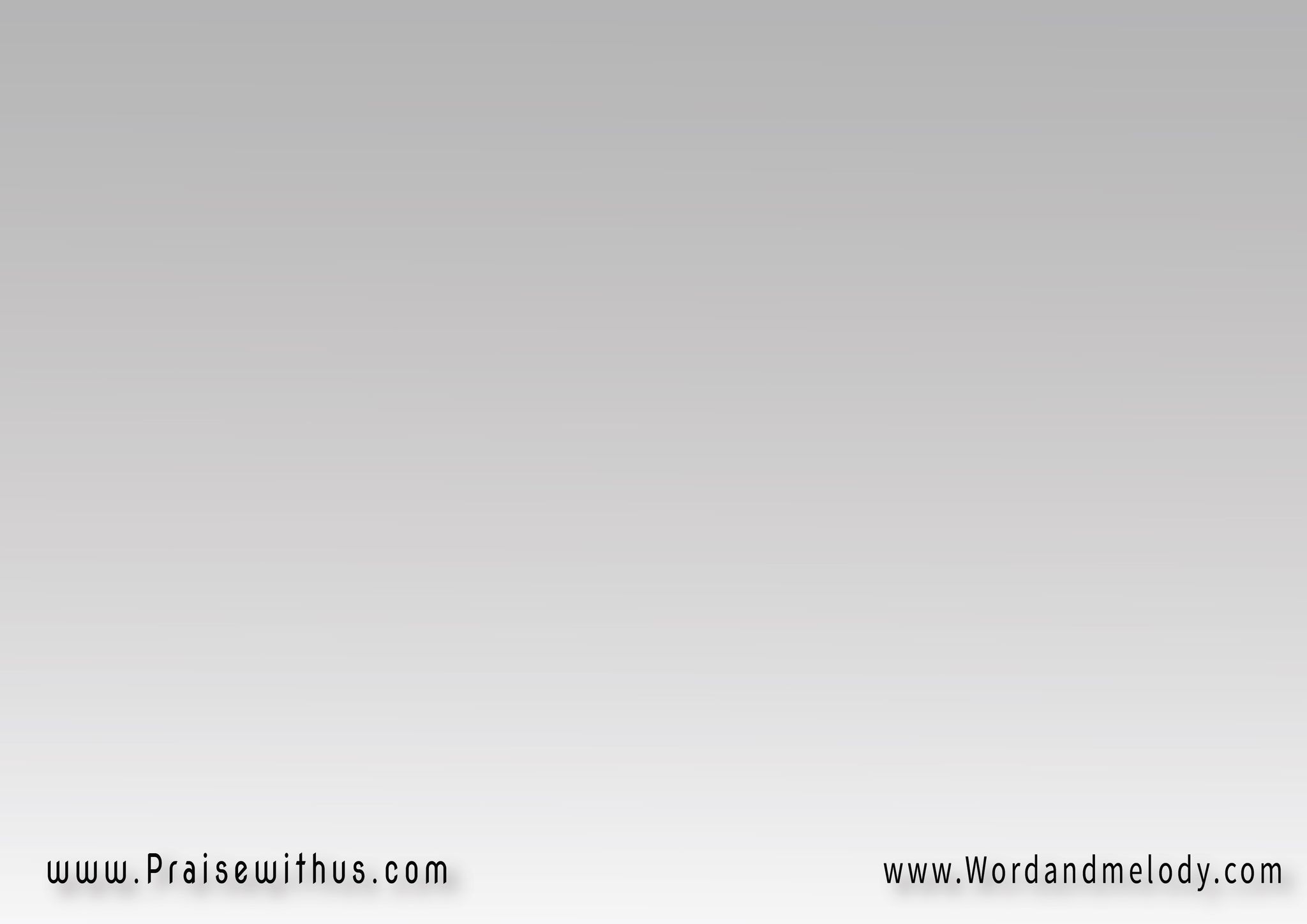 4-
أيوه ابرع جَمَال
وصاحِب الجلال
فَخري فيه وهاعلِّيه
وباعلن إنُّه صالح
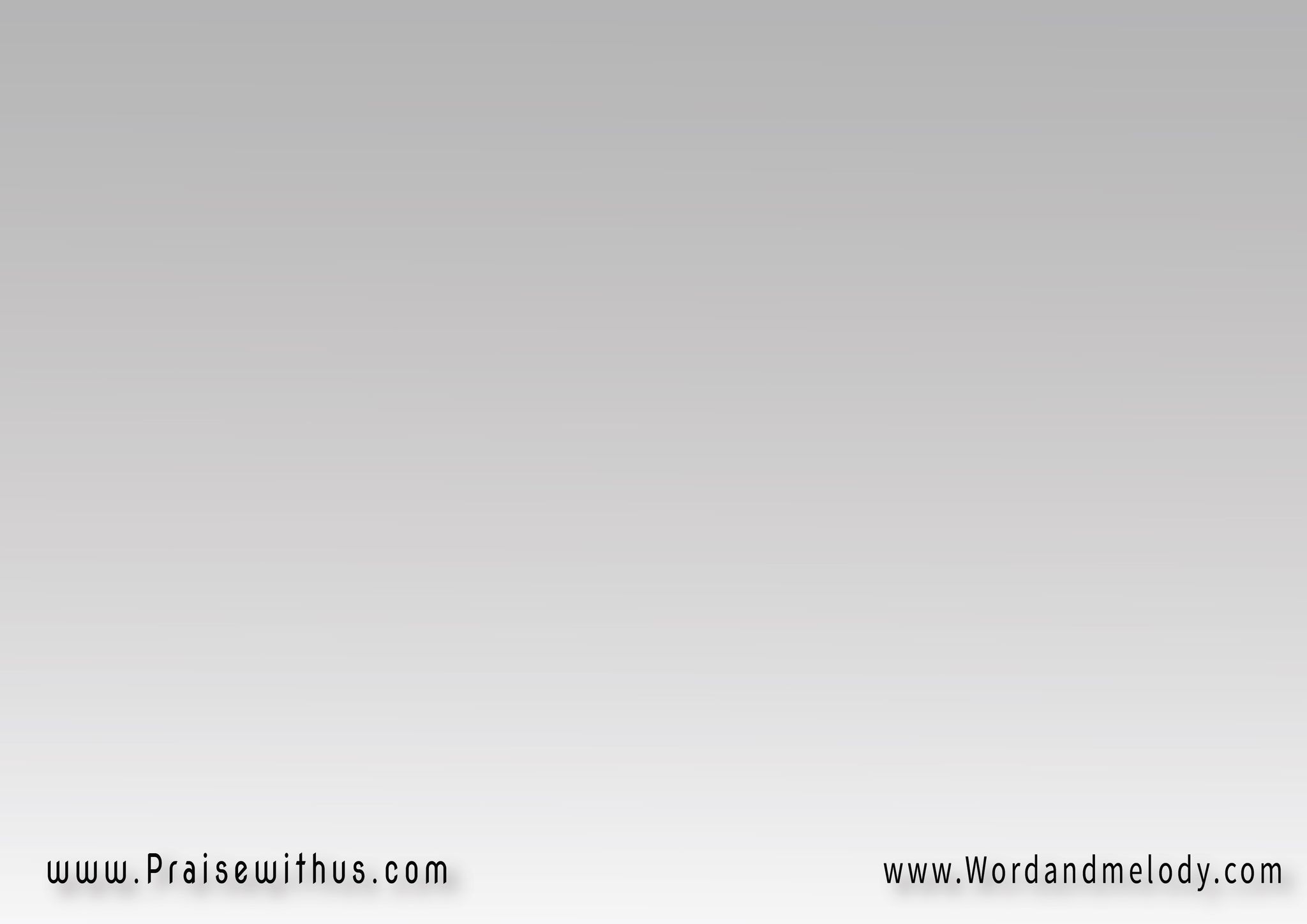 القرار:
أيوه إلهي صالح
إلهي أمين
يِشهَد عنُّه امبارِح
وِكلّ السِّنين
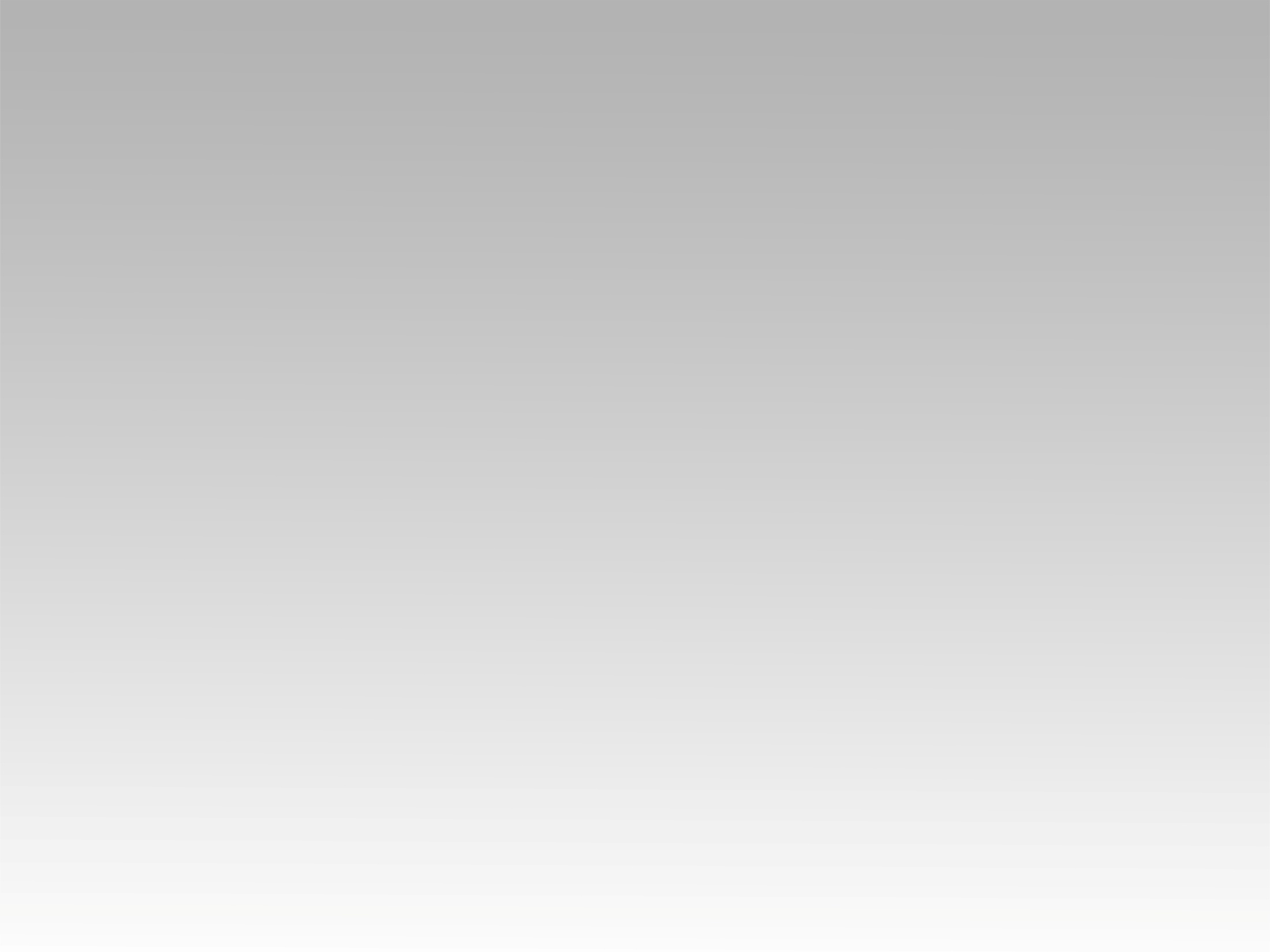 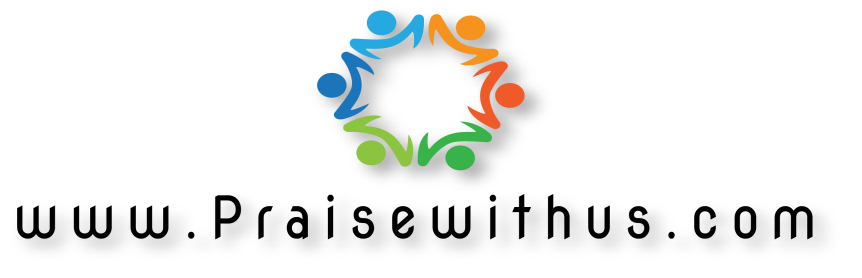